ערב ראש השנה, אתם נכנסים לסניף המקומי של אחת מרשתות השיווק לקנות תפוחים, ויש לכם אפשרות בחירה - אתם יכולים לקנות תפוח "פינק ליידי" מארה"ב, או לשלם קצת יותר ולקנות תפוח "גלה" ישראלי. האם בחירתכם תשפיע על הסביבה? שאלה זו מעוררת עניין רב בארץ ובעולם. סקרי הצרכנים מצביעים על מגמה גוברת של העדפת תוצרת חקלאית מקומית על פני היבוא, מתוך אמונה שהובלת התוצרת החקלאית צורכת דלק רב, וגורמת נזקים סביבתיים משמעותיים. אולם מחקרים שנערכו בתחום מטילים ספק בהעדפת הצרכנים.
ציינו לפחות שלושה גורמים הקשורים בייבוא או בגידול פירות וירקות אשר עלולים להשפיע על הסביבה.

גורמים הקשורים בייבוא או בגידול פירות וירקות אשר עלולים להשפיע על הסביבה: השקיה, הדברה, דישון, הובלה, פסולת.

2. אם אכן הייתה עומדת בפניכם ההתלבטות המתוארת בקטע, באיזה מוצר הייתם בוחרים? נמקו את בחירתכם בהתבסס על הגורמים שציינתם בשאלה הקודמת או גורמים אחרים.
מצד אחד, גידולים מקומיים גוזלים משאבים ומזהמים את הסביבה אך מצד שני הם תורמים לאיכות האוויר ומונעים שריפת דלקים כתוצאה משינוע של התוצרת החקלאית למרחקים.
מה ידוע ממחקרים קודמים?חוקרים בגרמניה מצאו שההשפעה הסביבתית של היבוא נמוכה מזו של הגידול המקומי. הסיבה לכך היא שהחקלאות באזור המתמחה באותו גידול יעילה יותר וצורכת פחות חומרי גלם מאשר הגידול המקומי, והשפעת החיסכון בחומרי גלם גדולה מהשפעת התובלה בין המדינות
. לעומת זאת, חוקרים אחרים מצאו כי אף-על-פי שגידול תפוחי עץ בניו זילנד יעיל יותר מהגידול בגרמניה, עקב השפעת התובלה, הנזק הסביבתי של תפוחי העץ המיובאים לגרמניה גבוה מזה של התוצרת המקומית. 
במחקר אחר מצאו חוקרים כי גידול תפוחי עץ מקומיים עשוי להיות בעל השפעה סביבתית קטנה יותר או גדולה יותר מהיבוא כתלות בגורמים משתנים כגון שיטת הגידול, פחת באחסון (בעקבות קלקול התוצרת) ומשך זמן האחסון בקירור. מסקנתם, הדומה למסקנת חוקרים שניתחו את תוצאות כל המחקרים הקיימים בתחום, היא כי לא ניתן לתת המלצה גורפת לגבי העדפת תוצרת מקומית או מיובאת, וכי יש לבדוק כל חלופה לגופה. 
במחקר הנוכחי השוו בין השפעות סביבתיות של גידולים מקומיים ומיובאים על מנת לענות על השאלה: מה עדיף בישראל - תוצרת מקומית או יבוא? המחקר נערך עבור גידולים נבחרים בעלי היקף יבוא גבוה: תפוחי אדמה, בצל, שום, חומוס, תפוחי עץ, אגסים ושקדים.
3. אילו גורמים המשפיעים על הסביבה מתוארים בקטע? 
גורמים המשפיעים על הסביבה: אחסון בקירור, תובלה, פחת באחסון, צריכת חומרי גלם (מים, דשן, חומרי הדברה, פלסטיק..) 

4. בחרו שניים מהגורמים שציינתם, ורשמו עבורם כיצד הבחירה בין יבוא או גידול מקומי יכולה לשנות את מידת השפעתם על הסביבה.
בחירה ביבוא תגדיל את הנזקים לסביבה כתוצאה מתובלה אך תגדיל את הנזקים כתוצאה משימוש בחומרי גלם שאינם זמינים בארץ כגון מים.
5..לפניכם טבלה לסיכום פרטי המחקרים המתוארים בקטע. העתיקו אותה למסמך שלכם ומלאו אותה
6. עיינו בטבלה שיצרתם ובקטע שקראתם. מהי המסקנה העולה מתוך כלל המחקרים המתוארים?
.המסקנה העולה מתוך כלל המחקרים המתוארים היא שלא ניתן לקבוע באופן גורף מה עדיף, יבוא או גידול מקומי. 

7. בסוף הפסקה מצוינת מטרת המחקר המתואר במאמר זה. על בסיס מטרה זו, נסחו את שאלת המחקר אותה רצו לחקור כותבות המאמר.

.שאלת המחקר : האם לגידול חקלאי בישראל ישנם השפעות סביבתיות קטנות יותר מאלו של יבוא תוצרת חקלאית?
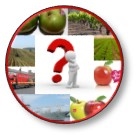 שיטות - חישוב הערך הכלכלי של המוצר
עלות הנזק הסביבתי
הערכה זו בוצעה עבור גידולים מקומיים ומיובאים באמצעות שיטה הנקראת "הערכת מחזור חיים". 
מחזור חיים של מוצר כולל בתוכו את כל שלבי החיים של המוצר, החל בתהליך כריית חומרי הגלם הנחוצים לייצור וכלה בטיפול בפסולת הנוצרת במהלך הייצור והשימוש במוצר (ר' איור 1). ניתוח מחזור החיים של המוצר מאפשר לבחון ולהעריך את ההשפעות הסביבתיות ואת הנזק הסביבתי של המוצר בכל שלבי החיים שלו. 
לדוגמה, ההשפעה הסביבתית האמיתית של חומרי הדברה גדולה בהרבה מהנזק שנוצר בתהליך ההדברה עצמו. בנוסף להשפעות תהליך ההדברה, ההשפעה הסביבתית כוללת את: (א) השפעת תהליכי הייצור במפעל לחומרי הדברה ובמפעלי הכימיקלים שמהם יוצרו חומרי הדברה, (ב) ההובלה של החומרים ליעדם, ו-(ג) הנזק הסביבתי הקשור לפסולת הנותרת לאחר תום השימוש, שעשויה לחלחל לקרקע ולמי התהום.
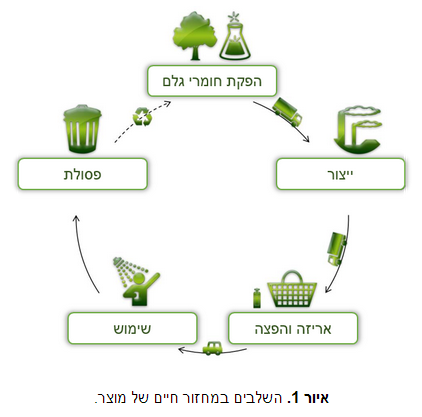 8. אילו השפעות סביבתיות המוזכרות בסרטון (בדקה 1:50) נלקחות בחשבון בשיטת הערכת מחזור החיים?
פליטות גזי חממה, שימוש באנרגיה, שימוש במשאבי טבע, שימוש במים.

9. בחרו שני מוצרים המוצגים בסרטון ומלווים בסמלים של ההשפעות הסביבתיות (למשל - מנורת חדר האמבטיה).
            א. רשמו מהו המוצר שבו בחרתם.
                    מכונית ומקרר

ב. על פי הסרטון, מהן ההשפעות הסביבתיות להן גורם המוצר?
. מכונית – צריכת משאבים, שימוש אנרגיה, פליטת גזי חממה. מקרר – שימוש באנרגיה
ג. הסבירו כיצד נגרמות השפעות הסביבתיות הללו ?
שני המוצרים בנויים מחומרי גלם ולכן בתהליך ייצורם יש שימוש במשאבי טבע, שני המוצרים החשמליים צורכים אנרגיה שבתהליך ייצורה נשרפים דלקים ונפלטים גזי חממה לאוויר. 


ד. אם קיימות עוד השפעות סביבתיות למוצר זה, שאינן מצוינות בסרטון - פרטו אותן.
לכל אחד מהמוצרים קיימות עוד השפעות סביבתיות שאינן מצוינות בסרטון – למכונית – שימוש במים לשטיפה ובתהליך הייצור למקרר – פליטת גז מזגנים בשלב ההטמנה ובשלב הייצור, צריכת משאבים בשלב הייצור.
10.הציעו שלוש דרכים לשינוי אורח חייו של קן, כך שיצמצם את ההשפעות הסביבתיות המזיקות שלו כצרכן.
צמצום הנסיעה בכלי רכב, חיסכון במים ברחצה, כיבוי מכשירים חשמליים שאינם בשימוש.

11.הערכת מחזור החיים של היוגורט: א. מהם חמשת חומרי הגלם המרכיבים את מוצר היוגורט?
 חמשת חומרי הגלם המרכיבים את מוצר היוגורט הם: חלב, סוכר, תות שדה, נפט ואלומיניום.
ב. ציינו שלושה היבטים במחזור החיים של היוגורט משפיעים על הסביבה.
גידול תות בשדה, גידול פרות, כריית נפט ואלומיניום.
ג. הסרטון מדגים בעיקר כיצד שלב ההפקה של חומרי הגלם בייצור היוגורט משפיע על הסביבה. בחרו אחד מהשלבים האחרים במחזור החיים של היוגורט, והדגימו כיצד שלב זה משפיע על הסביבה.
בשלב הייצור של היוגורט מופעלות מכונות הפועלות על חשמל. שריפת הדלקים לשם ייצור החשמל מזהמת את האוויר ומוסיפה גזי חממה לאטמוספרה. כמו כן, חומרי ניקוי המשמשים לחיטוי המכונות והכלים מגיעים לביוב ועלולים לזהם קרקעות המושקות במי הקולחין המופקים מביוב זה 
ד. הציעו שתי דרכים לשיפור שלבי מחזור החיים של היוגורט כך שההשפעות הסביבתיות יצומצמו.
צריכת מוצרים שיוצרו במחלבות מקומיות, שימוש חוזר או מחזור של המיכלים.
12. מה המשמעות של ערך כלכלי שלילי? האם כדאי להפיק מוצר אם ערכו הכלכלי שלילי?
ערך כלכלי שלילי משמעותו רווח הכלכלי נמוך מעלות הנזק הסביבתי. לא כדאי להפיק מוצר אם ערכו הכלכלי שלילי משום שעלות תיקון הנזקים גבוהה מהרווח.

13 א. הערכת הרווח הכלכלי משקללת שני גורמים. א. מהם שני גורמים אלה?
הערכת הרווח הכלכלי משקללת את הרווח לחקלאי ממכירת היבול ואת הרווח לציבור מעצם קיום נוף של שטחים חקלאיים
ב.איזה גורם מהווה רווח פנימי (ישיר), ואיזה גורם מהווה רווח חיצוני (עקיף)? נמקו.
הרווח לחקלאי ממכירת היבול הוא רווח פנימי (ישיר) לחקלאי העוסק במלאכה, ואילו הרווח לציבור מעצם קיום נוף של שטחים חקלאיים מהווה רווח חיצוני (עקיף)משום שהוא לא חל ישירות על מי שאחראי לגידול החקלאי אלא על כלל הציבור. 

 14.עיינו באיור 1 המציג את שלבי מחזור החיים של המוצר. בקטע מתוארות השפעות סביבתיות של מחזור החיים של חומרי הדברה. העתיקו את האיור למסמך שלכם. ליד כל שלב במחזור החיים של חומרי ההדברה רשמו מהי ההשפעה הסביבתית של חומרי ההדברה הרלוונטית לשלב זה
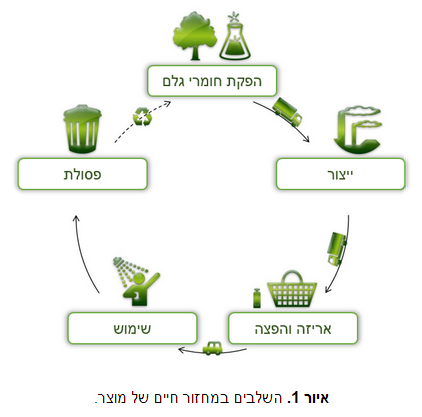 ניתוח מחזור חיים של חומרי הדברה כמוצר
בשלב הפקת חומרי הגלם : כריית משאבים ונפט (דלדול משאבים, )הרס סביבתי, זיהום אוויר, צריכת אנרגיה
בשלב הייצור :הפקה בתעשייה צורכת מים, אנרגיה, מייצרת פסולת רעילה
בשלב האריזה וההפצה :הפקה אריזות צורכת משאבים ואנרגיה. הובלה צורכת אנרגיה ומשחררת גזי חממה.
בשלב השימוש : פיזור בטבע הורג בעלי חיים, מצטבר בשרשרת המזון ומרעיל את המזון, מקורות המים והקרקע.
בשלב הפסולת :הטמנה של פסולת רעילה עלולה לזהם את הקרקע ואת מי התהום ולהרעיל בעלי חיים ואדם. הטמנה גם תופסת שטחים
שיטות - חישוב הנזק הסביבתי

חישוב הנזק הסביבתי, באמצעות ניתוח מחזור החיים של התוצרת החקלאית, בוצע באופן הבא:
עבור הגידול המקומי, הנזק הסביבתי כלל את הנזק הנובע משימוש בחומרים ובמשאבים במהלך הטיפול והעיבוד החקלאי בשדות: (א) ייצור כימיקלים (דשן וחומרי הדברה) והשימוש בהם, ו-(ב) הפקת מים הנדרשים להשקיה.
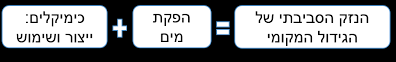 עבור מוצרים מיובאים, הנזק הסביבתי כלל את הנזק הנובע מהובלה של המוצרים מארץ המקור לישראל: (א) זיהום כתוצאה משימוש בכלי תחבורה (אוניה, רכבת וכו'), ו-(ב) ניצול מקורות אנרגיה לשם להובלה.
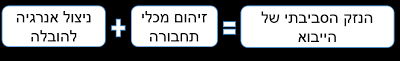 החוקרות חישבו את ההשפעות של הנזק הסביבתי על: (1) בריאות האדם, (2) יציבות המערכות האקולוגיות ו-(3) משאבי טבע מתכלים. ההשפעה על בריאות האדם חושבה בהתייחס לירידה בתוחלת החיים הממוצעת (מספר שנות החיים הממוצע באוכלוסייה); ההשפעה על מערכות אקולוגיות חושבה בהתייחס לאחוז המינים הנכחדים באזור בעקבות שינויים סביבתיים; וההשפעה על המשאבים חושבה באמצעות הערכת האנרגיה הנדרשת לכרייה עתידית של משאבים נוספים או חלופיים.
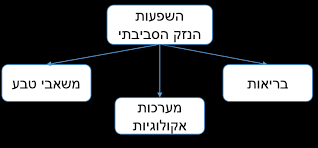 15.עיינו באיור 1 המתאר את מחזור החיים של המוצר (לחצו על התמונה להגדלה).
א. רשמו באילו שלבים במחזור החיים התמקדו החוקרות בניתוח הנזק של הגידול המקומי, ובאיזה שלב התמקדו בניתוח הנזק מהיבוא?
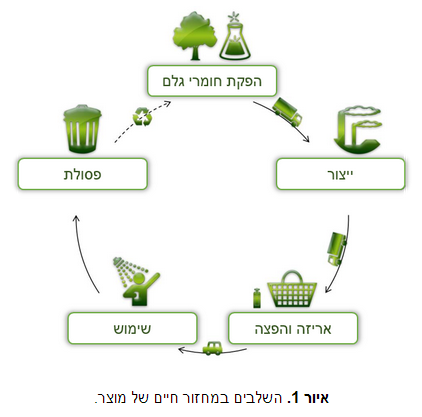 בניתוח הנזק של הגידול המקומי התמקדו החוקרות בשלב הפקת חומרי הגלם והייצור, ואילו בניתוח הנזק מהיבוא התמקדו רק בשלב ההובלה
ב. מדוע שני השלבים האחרונים במחזור החיים של המוצר (שימוש ופסולת) לא נותחו בהשוואה בין תוצרת מקומית ומיובאת?
שני השלבים האחרונים במחזור החיים של המוצר שימוש ופסולת זהים בין תוצרת מקומית ומיובאת.
16.העתיקו את הטבלה הבאה ומלאו אותה לסיכום שלוש הקטגוריות בהן השתמשו החוקרות להערכת ההשפעות של הנזק הסביבתי ואת אופן המדידה שלהן:
17.א.  בקטע שקראתם מודדים את ההשפעה של הנזק הסביבתי על בריאות האדם באמצעות תוחלת החיים הממוצעת. לעומת מדד זה, קיים מדד אחר לבריאות האדם: איכות החיים. איכות החיים מוגדרת כמידה בה יש לאדם את התנאים ההכרחיים למלא את צרכיו ולהיות מאושר. א. בקישור שלפניכם מופיעה כתבה מעיתון הארץ. קראו את ארבע הפסקאות הפותחות את הכתבה, וענו: מה היתרון בשימוש במדד איכות החיים ומדוע, לדעתכם, מדד תוחלת החיים שנוי במחלוקת?

שימוש במדד איכות החיים מאפשר בחינה של עד כמה האדם מאושר ובריא בחייו. מדד תוחלת החיים שנוי במחלוקת משום שיש הטוענים כי הארכת חיים ללא איכות ויכולת לתפקד באופן עצמאי אין בה תכלית.
ב. מדוע, לדעתכם, החוקרות במאמר בחרו להשתמש במדד תוחלת החיים ולא במדד איכות החיים?
במדד תוחלת החיים אובייקטיבי וקל לקבל מידע אודותיו בעוד שקשה מאוד להעריך את איכות החיים במדדים מספריים.



שיטות - סיכום
איור 2 מסכם את הניתוח של הערך הכלכלי של הגידולים החקלאיים המקומיים מול הגידולים החקלאיים המיובאים. ניתן לראות כי הערך הכלכלי שחושב עבור הגידולים המיובאים כולל רק את הנזק הסביבתי משום שאין בגידולים מיובאים רווח כלכלי מקומי. אולם, בחישוב הערך הכלכלי של הגידולים המקומיים, חושב הרווח הכלכלי בנוסף לנזק הסביבתי.
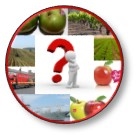 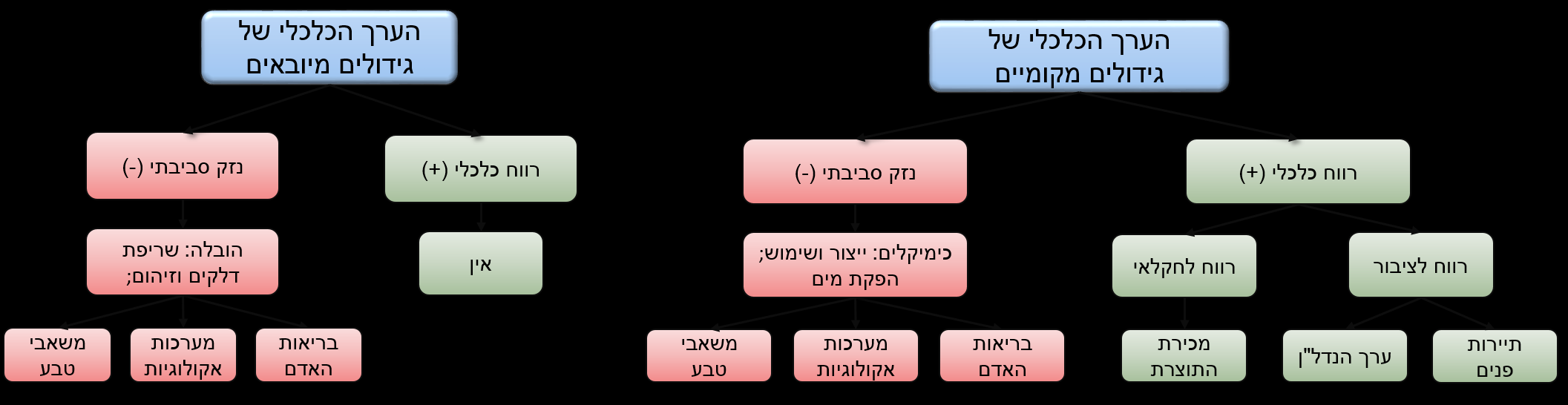 18.אילו תוצאות שיתקבלו במחקר יתמכו בחקלאות מקומית על פני ייבוא של גידולים?
במידה והערך הכלכלי של החקלאות המקומית גדול מהערך הכלכלי של ייבוא של גידולים מומלץ יהיה להעדיף חקלאות מקומית
19.יש המבקרים את שיטת החישוב המתוארת כאן וטוענים ששיטה זו אינה מתחשבת בסך כל הנזק הסביבתי העולמי. הציעו הסבר לטענות אלו.
שיטת החישוב המתוארת כאן לא כוללת את הנזק הסביבתי הנגרם עקב הייצור במדינות בהם מגדלים את התוצרת. לפיכך אין בחישוב המתואר כאן התייחסות לכלל הנזק הסביבתי העולמי. יש כאן דוגמה להשקפת עולם על פי עקרון (הנימב"י )לא בחצר האחורית שלי למרות התפיסה המקובלת כיום הרואה את כלל כדור הארץ באופן גלובלי לאור העובדה שבעיות סביבתיות הן חוצות גבולות.
20. א. בניגוד לרווח הכלכלי מגידול מקומי של פירות וירקות, ממנו נהנים גורמים מסוימים, את עלות הנזק הסביבתי משלם כלל הציבור. עיינו באיור 2 וענו: א. מי הם המרוויחים מגידול מקומי של פירות וירקות? החקלאי והציבור

ב. הסבר כיצד משלם כלל הציבור בעבור הנזק הסביבתי.
הנזק הסביבתי הוא עלות חיצונית הנובעת מצורך להקצות משאבים לרפואה, לשיקום תשתיות מים ובערכות אקולוגיות. עלויות אלה אינן חלות על הגורם המזהם (החקלאי) אלא על החברה משלמת המיסים.
תוצאות - הערך הכלכלי של הגידול המקומי

איור 2 מציג את הערך הכלכלי של הגידולים המקומיים, בחלוקה לשלוש קטגוריות: (א) רווח למגדל; (ב) תועלת לציבור מהנוף החקלאי, שמתבטאת בנכונות לשלם עבור הנוף; ו-(ג) הערך הכלכלי של הנזקים לסביבה, המבטאים בעיקר את הירידה בתוחלת החיים הממוצעת כתוצאה מנזקים סביבתיים שונים. ערך הנוף נבחר כמייצג של התועלת לציבור, מכיוון שנמצא כי זהו הערך החיובי המרכזי בסך התועלת מהגידול המקומי. התוצאות מוצגות ב–₪ לשנה לדונם גידול, עבור כלל תושבי מדינת ישראל, ומתייחסות לנתונים בשנת 2006. הרווח למגדל והתועלת מהנוף מוצגים כערכים חיוביים, בעוד שערך הנזקים לסביבה מוצג כערך שלילי.
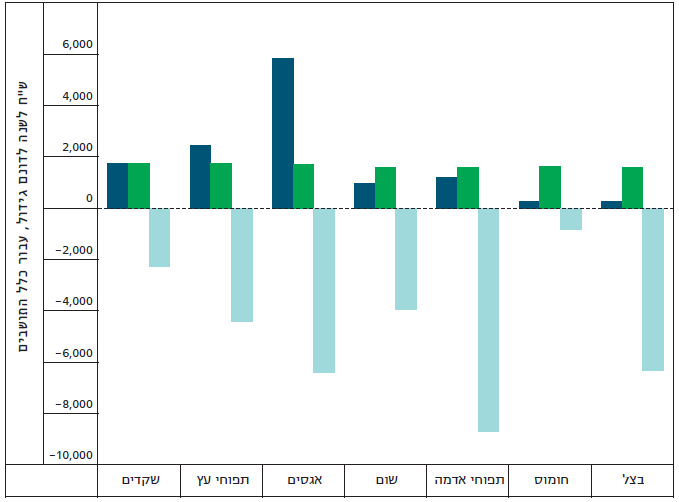 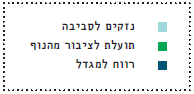 לפניכם טבלה לסיכום התוצאות המופיעות באיור 2. 
העתיקו את הטבלה למסמך שלכם. היעזרו בדוגמה עבור אחד הגידולים (שקדים), והשלימו את הטבלה עבור שאר הגידולים המוצגים באיור (אין צורך לדייק מאוד במספרים אלא להעריך אותם מתוך התרשים).
שימו לב: רווח  כלכלי (ערך חיובי)  = ערך הרווח למגדל + ערך התועלת לציבור
הערך הכלכלי הכולל = הרווח הכלכלי (ערך חיובי) + ערך הנזקים לסביבה (ערך שלילי)
עיינו בטבלה אותה מילאתם, וענו:
א. עבור אילו גידולים הערך הכלכלי הכולל חיובי?
ב. איזה מבין הגידולים הוא הכדאי ביותר לגידול בארץ? מדוע?
א. הערך הכלכלי הכולל חיובי עבור גידולי שקדים, חומוס ואגסים. ב. הגידול הכדאי ביותר לגידול בארץ הוא חומוס.
22.עיינו באיור 2. מדוע, לדעתכם, אין הבדל משמעותי בתועלת לציבור מהנוף הנובעת מהגידולים השונים?
כל הגידולים החקלאיים יוצרים נוף של שטחים פתוחים וירוקים ולכן אין הבדל משמעותי בתועלת לציבור הנובעת מהם.

23.באילו גידולים התועלת לציבור מהנוף גבוהה מהרווח של החקלאים? התועלת לציבור מהנוף גבוהה מהרווח של החקלאים בגידולי השדה: שום, תפו"א, בצל וחומוס. הסיבה אינה קשורה להבדל בערך הנופי אלא ברווח נמוך לחקלאי.
24. הנזק הסביבתי של הגידול המקומי:א. איזה גידול הוא בעל הנזק הסביבתי הנמוך ביותר?
הגידול בעל הנזק הסביבתי הנמוך ביותר הוא חומוס.
ב. העלו השערה מדוע הנזק של גידול זה הוא הנמוך ביותר ?
גידולים של חומוס אינם זקוקים להשקיה.
25.קראו את הקטע הבא, וענו על השאלה המופיעה אחריו:
חומוס גדל ללא השקיה באזורי אקלים שבהם כמות הגשם הממוצעת היא 250 מ"מ ויותר בשנה. באזורי אקלים יבשים וחמים שבהם כמויות הגשמים נמוכות יותר, דרומית לחבל לכיש לדוגמה, אי אפשר להפיק יבול שיחזיר למגדל את הוצאות הייצור.א. עיינו שוב באופן החישוב של הנזק הכלכלי הנובע מגידול מקומי, וענו: איזה מאפיין של גידול חומוס עשוי להוות סיבה לנזק הסביבתי הנמוך? הסיבה לנזק הסביבתי הנמוך של גידולי חומוס הוא החיסכון במים.
ב. כיצד עשוי להשפיע המאפיין שציינתם בסעיף הקודם גם על הרווח למגדל ? חיסכון בעלויות לרכישת חומרי גלם, כמו מים, מותירים למגדל רווח גדול יותר.

26.על פי איור 2 והטבלה שיצרתם, אילו גידולים הייתם ממליצים להמשיך לגדל בארץ, ואילו גידולים הייתם ממליצים להפסיק לגדל בארץ? נמקו את תשובתכם.
כדאי לגדל בארץ חומוס, שקדים ואגסים שלהם יש ערך כלכלי חיובי.
תוצאות - השוואת גידול מקומי וייבוא
איור 3 מציג את הערך הכולל של הגידול המקומי בהשוואה לייבוא. הערך הכולל של הגידול המקומי הוא סכום הערכים שהוצגו באיור 2: הרווח למגדל והתועלת מהנוף - בערכים חיוביים, והנזקים לסביבה - בערכים שליליים. למשל, עבור שקדים, הערך הכולל של הגידול המקומי (הרווח פחות הנזק הסביבתי) הינו כ-1000 ש"ח לשנה לדונם גידול; בעוד שערך הנזקים לסביבה הנובע מייבוא של שקדים הוא 500 ש"ח לשנה לדונם גידול. ניתן לראות כי בשלושה גידולים קיים ערך חיובי נטו מהגידול המקומי - כלומר, הערך הכלכלי של התועלת מהנוף, בשילוב הרווח לחקלאים, גבוה מהערך הכלכלי של הנזק הסביבתי הנגרם מגידולים אלו.
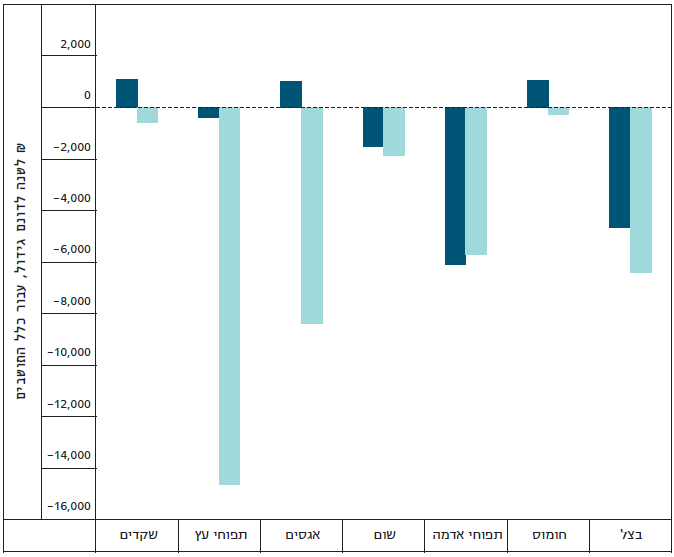 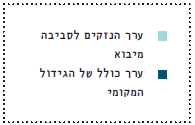 27. על פי איור 3, לאילו שלושה גידולים קיים ערך כולל חיובי לגידול המקומי ? שקדים, אגסים וחומוס.

28.לאילו גידולים הערך הכולל של הגידול המקומי וגם ערך הנזקים לסביבה כתוצאה מהיבוא הם שליליים? תפוח עץ, שום,תפו"א ובצל.

29.באיזה מהגידולים הערך הכולל של הגידול המקומי קטן מערך הנזקים לסביבה מהיבוא? .בכל הגידולים פרט לתפו"א.

30.אילו גידולים תמליצו לייבא? מדוע? כדאי לייבא רק תפו"א כי הערך הכולל של יבוא נמוך מהערך הכולל של גידול מקומי.
סיכום המחקר

תוצאות המחקר ממחישות את חשיבות הניתוח של מחזור החיים הכולל לעומת ניתוח של ההשפעות הסביבתיות הישירות בלבד. לדוגמה, הנזקים הסביבתיים הישירים משימוש בדשנים, כגון חלחול לקרקע ולמי תהום, זניחים ביחס להשפעה הסביבתית הכוללת של השימוש בדשן. רוב ההשפעה הסביבתית נגרמת בשלב מוקדם יותר של מחזור החיים - כלומר, הנזק שנגרם בתהליך הייצור של ק"ג דשן גדול מהנזק שנגרם במהלך השימוש בו. ממצא זה חשוב לצורך קביעת סדרי עדיפויות בתחום הפחתת הנזקים לסביבה מהחקלאות.

בניתוח כולל נמצא כי את רוב הגידולים אכן כדאי לגדל בארץ, חוץ מתפוחי אדמה, שאותם עדיף לייבא. יש לראות קביעה זו בהסתייגות מסוימת, מכיוון ששינוי בשיטת הגידול, במקורות הייבוא או בשיטת ההובלה עשוי לשנות את התוצאות. המסקנה העיקרית מהמחקר היא שלא ניתן לקבוע כלל ברזל של העדפת ייבוא או גידול מקומי, אלא כי יש לבחון כל גידול לגופו בהתאם לתנאים המאפיינים אותו. תוצאה זו מתאימה למסקנות של חוקרים שערכו השוואות דומות במדינות אחרות, כפי שהוצג בתחילת המאמר.
אז מה לגבי התפוח בדבש? קְנו תפוח כחול–לבן...
31.מהן שתי המסקנות לגבי הגידול המקומי מול הייבוא העולות מהמחקר המתואר?
תוצאות המחקר ממחישות את חשיבות הניתוח של מחזור החיים הכולל לעומת ניתוח של ההשפעות הסביבתיות הישירות בלבד. המסקנות העולות מן המחקר הן: את רוב הגידולים אכן כדאי לגדל בארץ, חוץ מתפוחי אדמה, שאותם עדיף לייבא. לא ניתן לקבוע כלל ברזל של העדפת ייבוא או גידול מקומי, אלא כי יש לבחון כל גידול לגופו בהתאם לתנאים המאפיינים אותו. 
32.א החוקרות כותבות במאמר כי יש לראות את הקביעה שאת תפוחי האדמה עדיף לייבא בהסתייגות מסוימת.
 מדוע טוענות כך החוקרות?
. יש לראות את הקביעה שאת תפוחי האדמה עדיף לייבא בהסתייגות מסוימת משום ששינוי בשיטת הגידול, במקורות הייבוא או בשיטת ההובלה עשוי לשנות את התוצאות.
ב. הציעו שתי אפשרויות לשינויים בשלבי מחזור החיים של תפוחי האדמה המיובאים העשויות להפוך את הקביעה הזו. שינויים בשלבי מחזור החיים של תפוחי האדמה המיובאים שהעשויות להפוך את הקביעה לפיה כדאי לייבא אותו ולא להעדיף גידול מקומי הם: הוזלת מחיר המים להשקיה בישראל, עליה במחירי הדלק שתייקר את התובלה.

33. בעקבות המאמר, מהי חשיבות ניתוח מחזור החיים של המוצר ? ניתוח של כל השלבים במחזור החיים של המוצר הוא חיוני על מנת להעריך את מכלול ההשפעה הסביבתית נגרמת ולצורך קביעת סדרי עדיפויות בתחום הפחתת הנזקים לסביבה מהחקלאות.
34. חזרו כעת לתשובה שעניתם לשאלה 2. מה דעתכם על תשובתכם הראשונה? האם וכיצד הייתם משנים אותה? נמקו את תשובתכם.

יש לקחת בחשבון גורמים נוספים, בשלבים נוספים במחזור החיים של המוצר על מנת לקבוע האם ייבוא או ייצור מקומי עדיפים.
35.במאמר זה נחשפתם לשיטה להשוואה של תועלת כלכלית המשקללת את הנזקים הסביבתיים של גידולים חקלאיים. החוקרות בחרו לכלול שיקולים סביבתיים וכלכליים מסוימים ולהוציא שיקולים אחרים. כדי לראות את התמונה המלאה של הנושא, חישבו יחד מיהם בעלי העניין המעורבים בהחלטה האם לגדל פירות וירקות בארץ או לייבא.

רשמו בראש המסמך השיתופי כמה שיותר בעלי עניין

במי מבעלי העניין הייתם מצדדים? נסחו טענה בשם בעל העניין שבו בחרתם תוך הבאת נימוקים התומכים בדעתו והנימוקים המפריכים את טענות בעלי העניין האחרים.
צרכנות נבונה.
36.שמרית ויעל מתכננות מסיבה לרגל יום ההולדת של שמרית. הן מעוניינות לרכוש מוצרי מזון למסיבה. הן עומדות ובוחנות את המוצרים באזור החטיפים שבסופרמרקט ומתלבטות אילו חטיפים לקנות.
האזינו לשיחה של יעל ושמרית (בסרטון המופיע מטה) ורשמו במסמך האישי שלכם 5 שיקולים ברכישת מוצרי מזון המוזכרים בשיחתן. לנוחיותכם, תוכלו גם לקרוא את תמליל השיחה במסמך
שיקולים ברכישת מוצרי מזון: עלות, כמות, סוג האריזה, ארץ ייצור, השפעה על הסביבה, השפעה בריאותית.
37. בשיחתן, שוקלות יעל ושמרית רכישה של תפוחים אורגניים. א. מהם מוצרים אורגניים?צרכנות האורגנית היא תפיסה רחבה, שמתייחסת לכל תחומי החיים ומספקת כלים ליצירת "סדר חברתי" חדש המבוסס על ארבע עקרונות מרכזיים: בריאות, סביבה, הוגנות ואחריות . לפיכך יש להימנע ששימוש בדשנים כימיים, חומרי הדברה מסוכנים, תרופות וטרינריות, צבעי מאכל סינתטיים, חומרים משמרים וכל חומר שעלול לפגוע בבריאות. יש להימנע בישראל מגידולים שנחשבים "זללני מים", לעודד תהליכי מיחזור וניהול יעיל של חומרים ואנרגיה, כדי לשמר את המקורות הסביבתיים ולשפרם ולהימנע מפגיעה במגוון הביולוגי. יש להנגיש את המוצרים לכלל הציבור על ידי מחירים נוחים.
ב. מהם ארבעת העקרונות עליהם מתבססת החקלאות האורגנית ? ארבע עקרונות מרכזיים: בריאות, סביבה, הוגנות ואחריות 
ג. רשמו שתי דוגמאות לאופן בו החקלאות האורגנית מצמצמת את הנזקים לסביבה הנובעים ממחזור החיים של המוצר. הימנעות משימוש בדשנים ובחומרי הדברה בשלב הייצור מקטינה את התלות במשאבים ואת הזיהום הסביבתי הנגרם עקב שימוש בהם. חקלאות המבוססת על גידולים חסכוניים במים תקטין את הצורך בהפקת מים וכתוצאה מכך ירידת מפלסים בכנרת ובאקוויפרים או לחילופין, שימוש במקורות אנרגיה לייצור מים 
מותפלים. 
 ד. נסחו טענה אחת התומכת בחקלאות אורגנית וטענה אחת המתנגדת לחקלאות אורגנית. חקלאות אורגנית פוגעת פחות בסביבה ובבריאות האדם אך היבול בה קטן ולכן עלותה גבוהה ואיננה מאפשרת לכלל הציבור לרכוש את המוצרים.
ה.תנו שתי סיבות אפשריות למחירים הגבוהים יחסית של מוצרים אורגניים. סיבות אפשריות למחירים הגבוהים יחסית של מוצרים אורגניים: ביקוש עולה על ההיצע, פחת גדול שגורם ליבול מועט.

ו. יש המתנגדים לחקלאות האורגנית בטענה שהיא מגדילה את טביעת הרגל האקולוגית של האנושות. לעומתם, יש התומכים בחקלאות האורגנית בטענה שהיא דווקא מצמצמת את טביעת הרגל האקולוגית של האנושות. הביאו נימוק התומך בטענת המתנגדים ונימוק נוסף התומך בטענת המצדדים בחקלאות אורגנית. חקלאות אורגנית מגדילה את טביעת הרגל האקולוגית של האנושות משום שהתוצרת שלה ליחידת שטח קטנה ולכן יש להכשיר יותר שטחים לחקלאות. לעומת זאת, חקלאות האורגנית מצמצמת את טביעת הרגל האקולוגית של האנושות משום שהיא מבוססת על דישון והדברה טבעיים שמקטינים את הנזק הסביבתי.